Az ókori Róma 1.
Itália földrajza
 A királyság kora (Kr.e. 753 – 510)
Földrajzi keretek
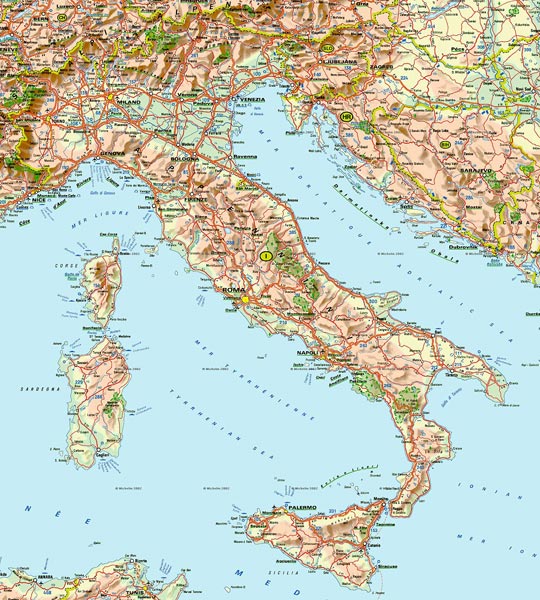 Alpok - hegység
Pó folyó
Tiberis-folyó
Adriai-tenger
Appenin-hegység és félsziget
Korzika
Róma
Tirrén-tenger
Tarantói-
öböl
Szardínia
Földközi-tenger
Földközi-tenger
Szicília
Róma alapítása – Romulus és Remus
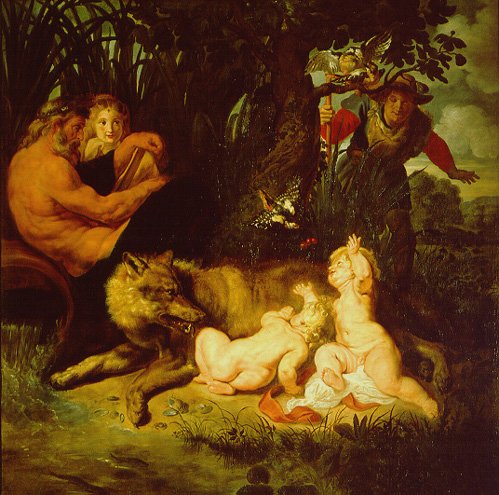 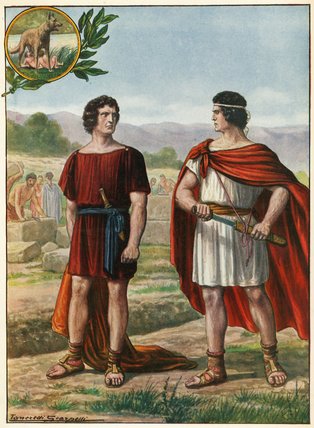 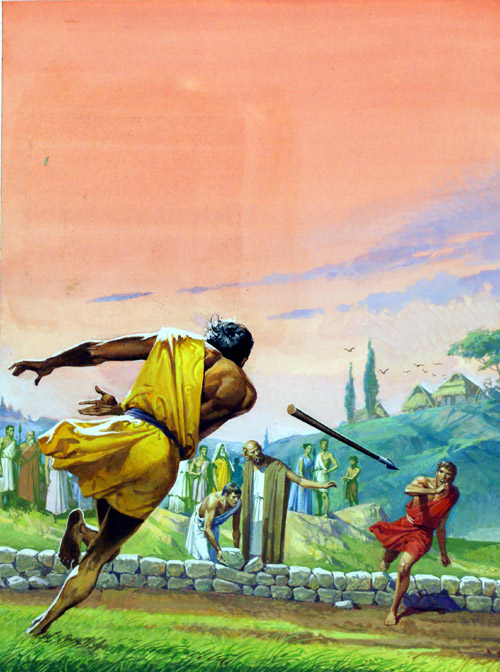 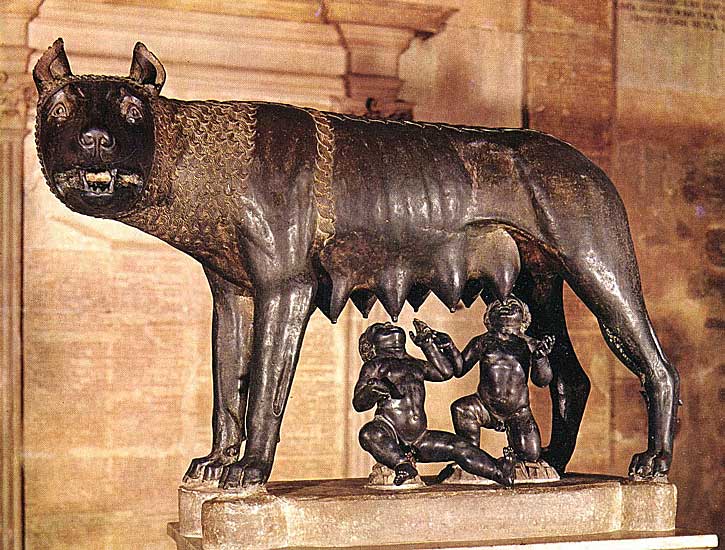 Róma alapítása – Aeneas
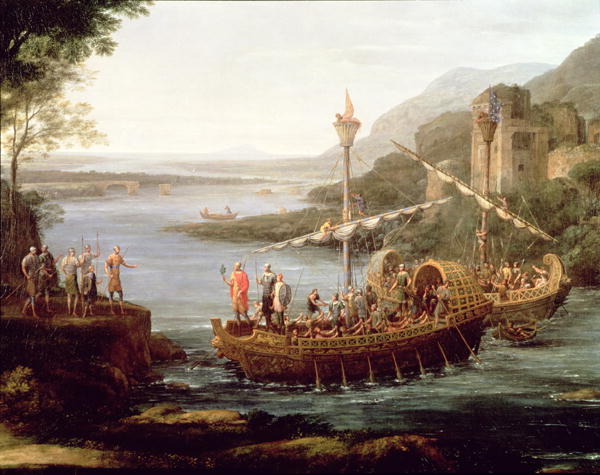 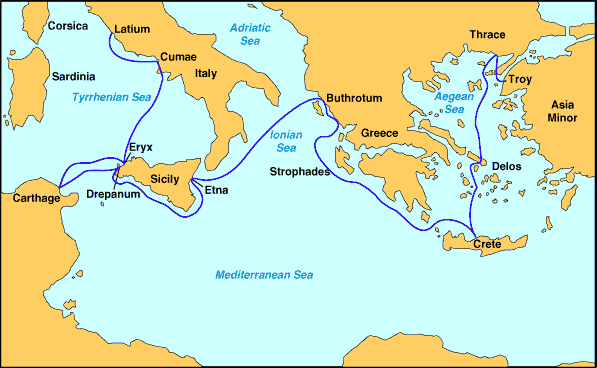 Róma alapítása – a kutatások szerint
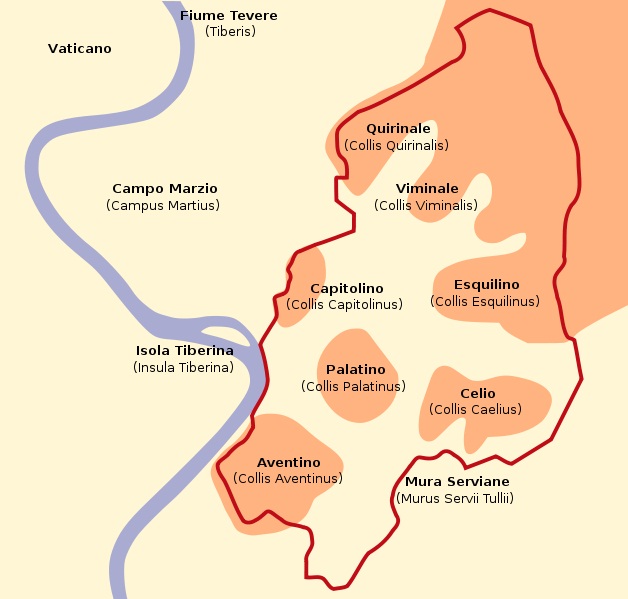 Az italicus törzsekhez tartozó
latinok és szabinok
alapították a Kr. e. XII. sz.-ban
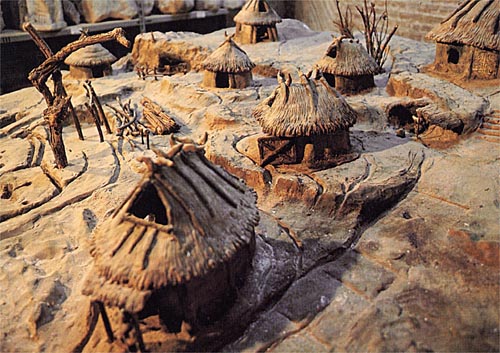 Róma hét királya
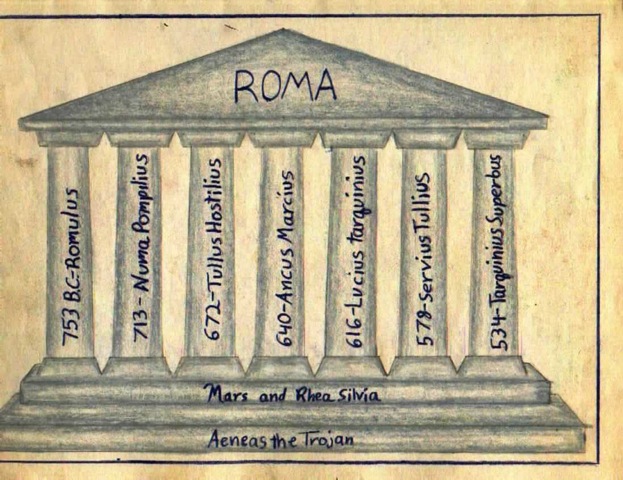 Itália népei
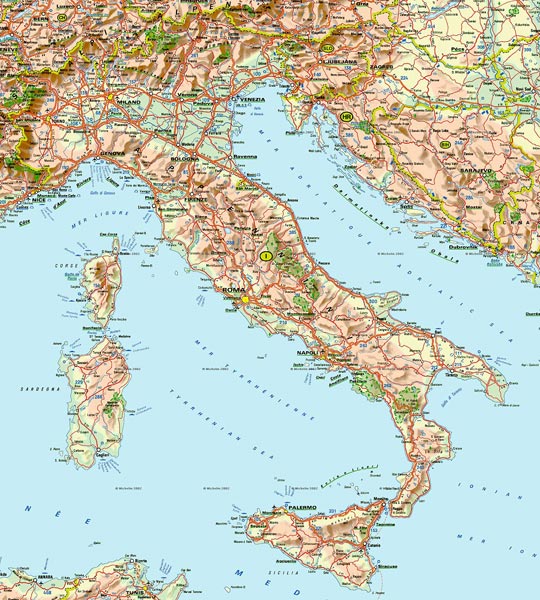 etruszkok
latinok és szabinok
görögök
punok
Az etruszkok
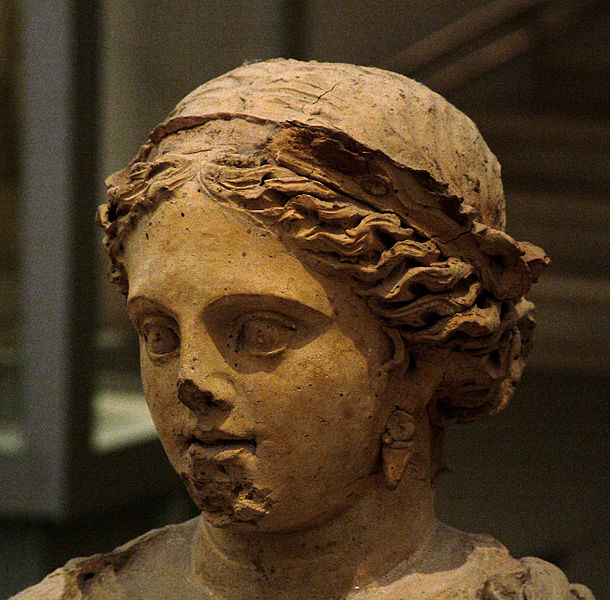 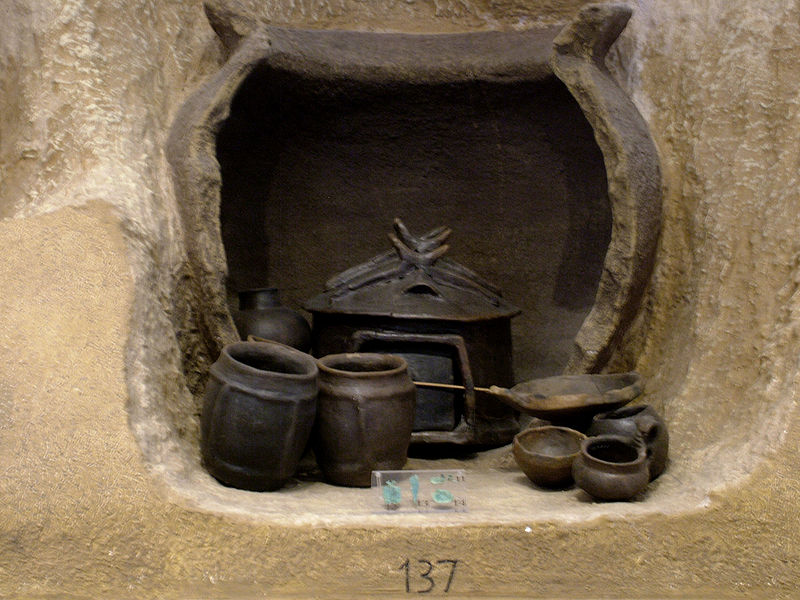 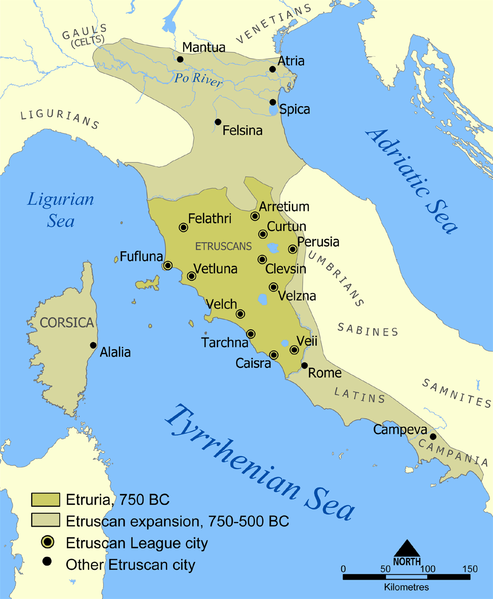 etruszk területek
sírleletek
agyag szoborfej
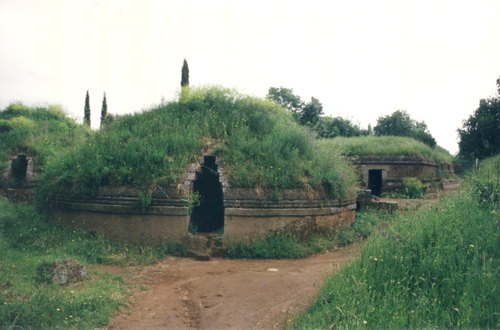 Halottak városa (necropolis)
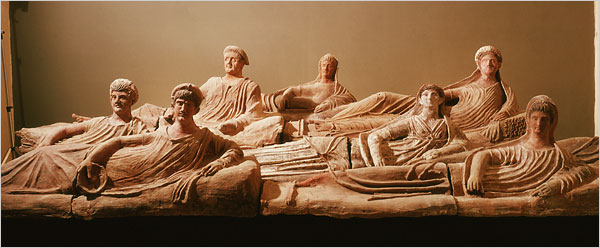 terrakotta szobrok
AZ ÓKORI RÓMA

Földrajzi keretek
Róma az Appennin-félszigeten (Itália) található, a Tiberis folyó partján. A félsziget körül a legfontosabb tengerek: délen Földközi, keleten Adriai, nyugaton Tirrén. Itália mellett 3 nagy sziget van: Szicília, Szardínia, Korzika.

A római királyság (Kr.e. 753 – 510)
A hagyomány szerint Rómát Kr.e. 753-ban Romulus és Remus alapította. A történelem-kutatások szerint már Kr.e. XII. században létezett, az italicus népekhez tartozó latinok és szabinok alapították. Később az etruszkok elfoglalták. Az etruszkok ismeretlen eredetű nép, valószínűleg Kis-Ázsiából (mai Törökország) származnak. Az etruszk királyok fejlesztették nagy várossá Rómát: kiépítették az út- és csatornahálózatot, megszervezték az állami intézményeket. Kr.e. 510-ben a latinok elűzték az etruszk királyokat,  és létrehozták a római köztársaságot.